ETERNALISM MODULE 08
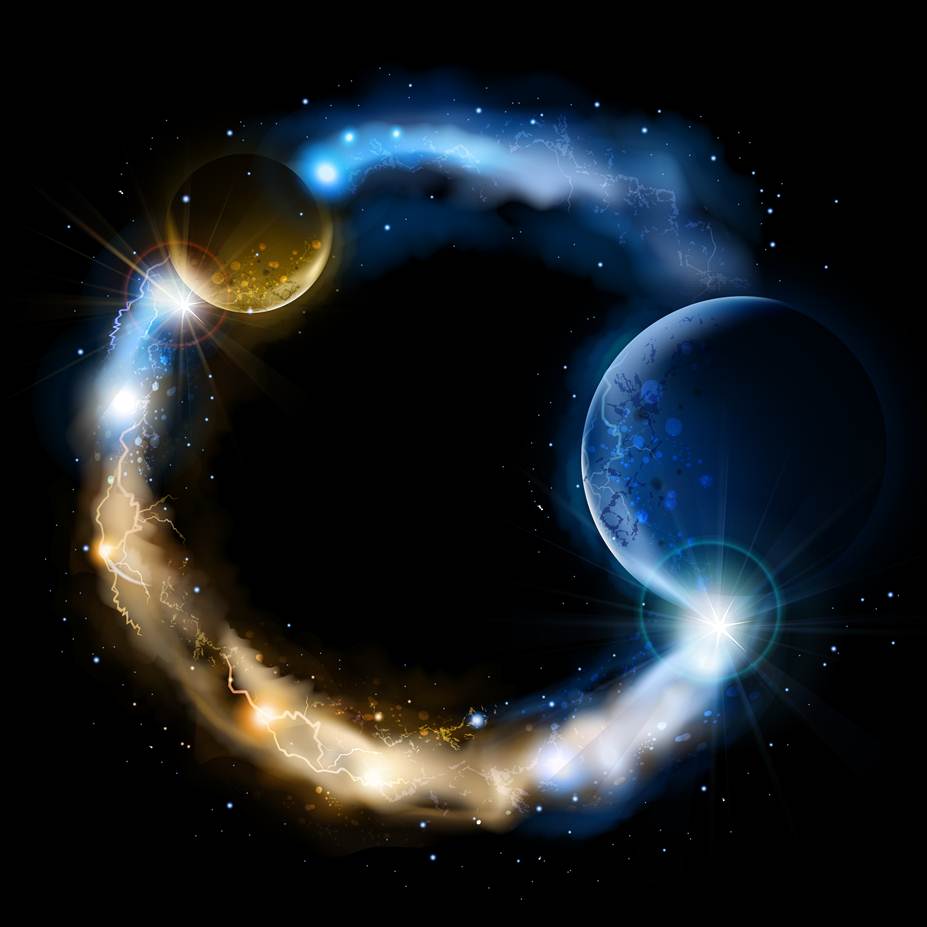 Tools
Abide 
and 
Abound
Chapter 10: Mixed Premises
©ChristianEternalism.com
1
MIXING CONTRARY PHILOSOPHICAL PREMISES
PREMISE DEFINITION: A statement or proposition from which another is inferred or follows as a conclusion. (Oxford Dictionary)
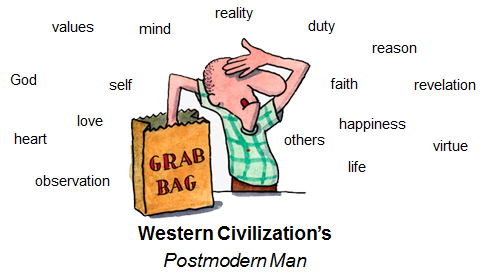 “A double minded man Is unstable in all his ways.” (James 1:8)
2
©ChristianEternalism.org
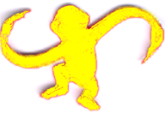 Ethics
OUR PHILOSOPHICAL BARREL OF MONKEYS
… HAPPINESS or DUTY
8
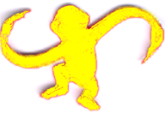 7
… GOOD or RIGHT
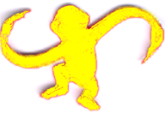 6
… SELF or OTHERS
Three Major Branches
of Philosophy
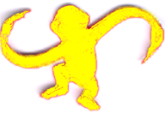 5
… LIFE or LOVE
Epistemology
4
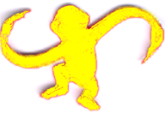 … MIND or HEART
Eight Primacy Issues
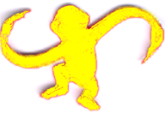 3
… OBSERVATION or REVELATION
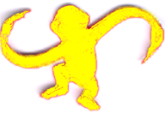 2
… REASON or FAITH
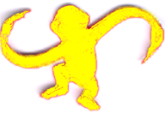 Metaphysics
1
… REALITY or GOD
Bottom of the Barrel Is The 3 Axioms
Ontological
Framework
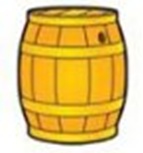 Existence
Consciousness
Identity
ONTOLOGICAL
FRAMEWORK
3
©ChristianEternalism.org
Two Rival Clans Warring Over the
Hearts, Minds and Souls of Man
FAITH

2
REVELATION

3
OTHERS

6
HEART

4
RIGHT

7
DUTY

8
LOVE

5
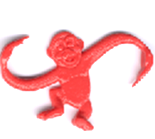 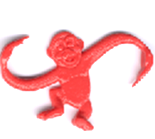 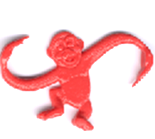 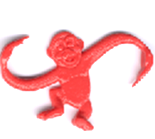 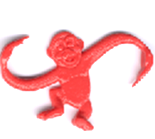 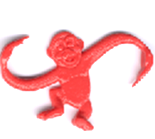 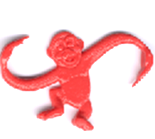 1
Absolutism of
REALITY
REASON

2
MIND

4
LIFE

5
SELF

6
GOOD

7
HAPPINESS

8
OBSERVATION

3
Absolutism of
GOD
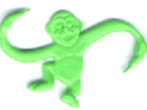 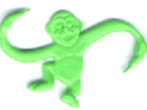 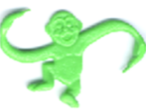 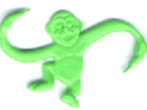 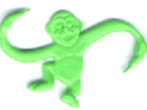 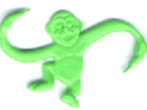 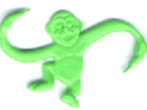 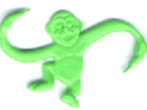 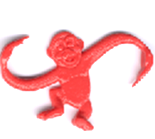 1
The Alpha Male with His Family or Clan of Principles
The Alpha Male with His Family or Clan of Principles
4
©ChristianEternalism.org
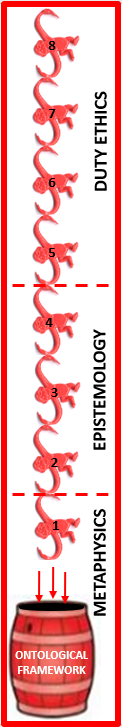 DUTY  is an end in itself and is its own reward. It is the moral obligation to do what is …
RIGHT  based on a moral code of virtues that direct my conduct regardless of consequences, to bless, serve, and benefit …
OTHERS  as the primary beneficiary of my morality and actions out of a charitable …
LOVE  as my ideal standard of value, being divinely inspired, touched and moved in my …
HEART  through my inner feelings that govern the spiritual life of a believer whose …
REVELATION  is founded solely in the Bible as containing all the word of God and whose …
FAITH  in God is their primary tool of survival through blind faith and obedience in a transcendent …
GOD  that created reality ex nihilo, in the primacy of consciousness, and in an …
ONTOLOGICAL FRAMEWORK  representative of God-outside-the-box. Thereby resting any hope of a DUTIFUL Reward, ultimately upon their blind obedience and blind faith in a transcendent, incorporeal and incomprehensible God who defies the three …
Existence
Consciousness
Identity
AXIOMS  by creating existence out of nothing, becoming a willful law unto Himself, and performing supernatural miracles that defy the law of identity.
5
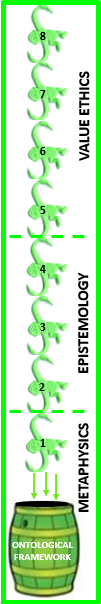 HAPPINESS is the reward I receive for adhering to the …
GOOD a moral code of values needed to guide and benefit my …
SELF as the primary beneficiary of my own moral actions to thereby sustain my own …
LIFE  the conditions of which constitute my standard of value, being discovered by my …
MIND  through the powers of …
OBSERVATION  reduced to a set of principles to govern the life of a rational creature whose …
REASON is their primary tool of survival with a rational faith in an objective …
REALITY that is independent of mind, within the primacy of existence, and in an …
ONTOLOGICAL FRAMEWORK  representative of  God-inside-the-box.  Thereby resting all my hopes of HAPPINESS as a reward, ultimately, upon the ROCK OF REALITY and a set of irreducible, invincible and inescapable …
Existence
Consciousness
Identity
AXIOMS representative of our philosophical starting points and the bottom of our philosophical barrel: Existence, Consciousness and Identity.
6
Mixed Premises
“A Double Minded MAN Is Unstable In All HIS Ways” (James 1:8)
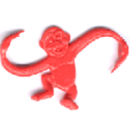 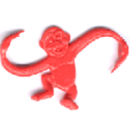 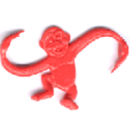 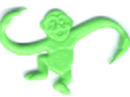 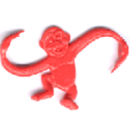 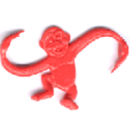 “A Double Minded CIVILIZATION Is Unstable In All ITS Ways”
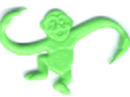 S
P
L
I
T

P
E
R
S
O
N
A
L
I
T
Y
A
P
O
S
T
A
S
Y
R
E
S
T
O
R
A
T
I
O
N
Value Ethics
Value Ethics
Duty Ethics
Duty Ethics
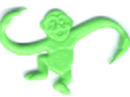 7
7
7
7
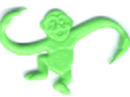 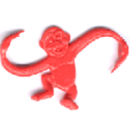 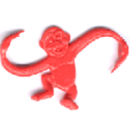 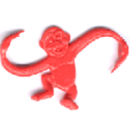 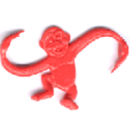 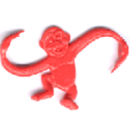 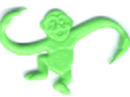 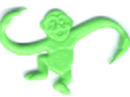 6
6
6
6
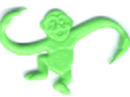 5
5
5
5
WESTERN
CIVILIZATION
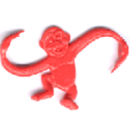 WESTERN
CIVILIZATION
Traditional 
Christianity
Today
Many
LDS
Today
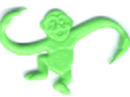 4
4
4
4
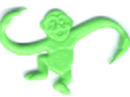 Scientific and 
Practical Worlds
Siding With
Aristotle
Religious and
Moral Worlds
Siding With
Plato
Epistemology
Epistemology
Epistemology
Epistemology
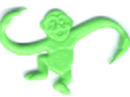 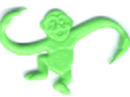 3
3
3
3
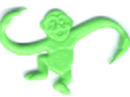 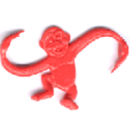 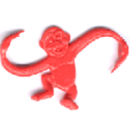 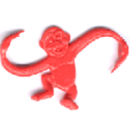 2
2
2
2
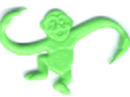 Metaphysics
Metaphysics
Metaphysics
Metaphysics
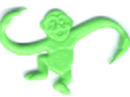 1
1
1
1
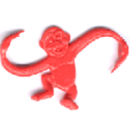 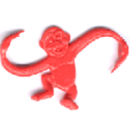 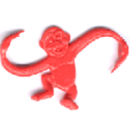 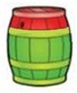 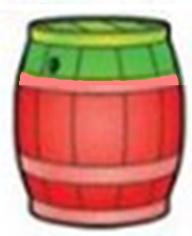 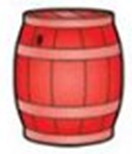 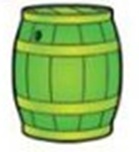 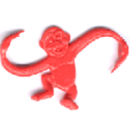 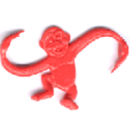 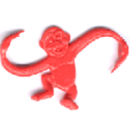 ONTOLOGICAL
FRAMEWORK
ONTOLOGICAL
FRAMEWORK
ONTOLOGICAL
FRAMEWORK
ONTOLOGICAL
FRAMEWORK
7
©ChristianEternalism.org
Three E’s of Eternalism
Eternal Life, Joy 
& Happiness
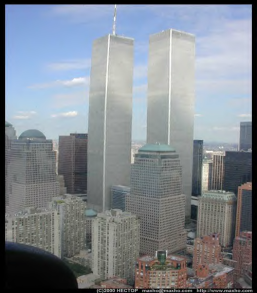 ETERNAL LAWS
Metaphysics
ETERNAL TRUTHS
Epistemology
ETERNAL LIVES
Value Ethics
RESTORATION

Absolutism of Reality
Primacy of Existence
Self

Others
Good

Right
Happiness

Duty
Life

Love
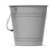 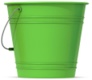 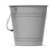 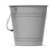 Mind

Heart
Observation

Revelation
Reason

Faith
Correct Principles Harmonize with Above
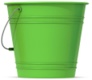 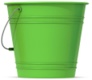 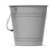 Eternal Life, Joy 
& Happiness
Reality

God
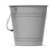 The Tragedy of
Mixed Premises
A BIG error in the beginning leads 
to a MONSTROUS error in the end.
Aristotle

Plato
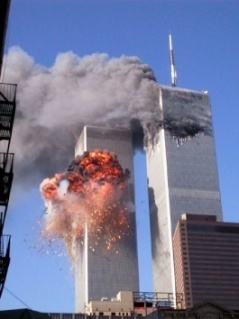 God

Reality
Revelation

Observation
Faith

Reason
Heart

Mind
APOSTASY

Absolutism of God
Primacy of Consciousness
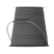 False Principles Harmonize with Below
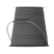 Right

Good
Love

Life
Others

Self
Duty

Happiness
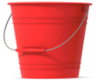 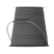 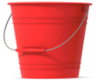 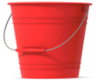 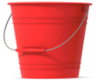 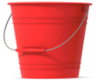 Epistemology
Duty Ethics
Metaphysics
Greater the Contradiction
the Greater the Faith
Embraces a Morality Impossible to Live
Everlasting Death,
Sorrow & Misery
Denies Law of Identity
Negative Theology
8
©ChristianEternalism.org
Three E’s of Eternalism
Eternal Life, Joy 
& Happiness
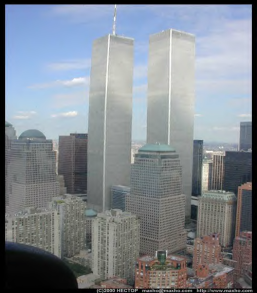 ETERNAL LAWS
Metaphysics
ETERNAL TRUTHS
Epistemology
ETERNAL LIVES
Value Ethics
RESTORATION

Absolutism of Reality
Primacy of Existence
Self

Others
Good

Right
Happiness

Duty
Life

Love
Mind

Heart
Observation

Revelation
Reason

Faith
Correct Principles Harmonize with Above
Eternal Life, Joy 
& Happiness
Reality

God
A Junk Heap of 
Contradictions
A Junk Heap of
Contradictions
A BIG error in the beginning leads 
to a MONSTROUS error in the end.
Aristotle

Plato
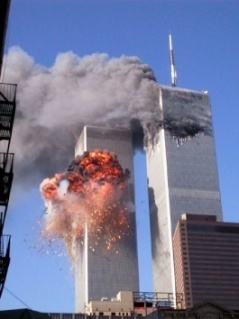 God

Reality
Revelation

Observation
Faith

Reason
Heart

Mind
APOSTASY

Absolutism of God
Primacy of Consciousness
False Principles Harmonize with Below
Right

Good
Love

Life
Others

Self
Duty

Happiness
Epistemology
Duty Ethics
Metaphysics
Greater the Contradiction
the Greater the Faith
Embraces a Morality Impossible to Live
Everlasting Death,
Sorrow & Misery
Denies Law of Identity
Negative Theology
9
©ChristianEternalism.org
Three E’s of Eternalism
Eternal Life, Joy 
& Happiness
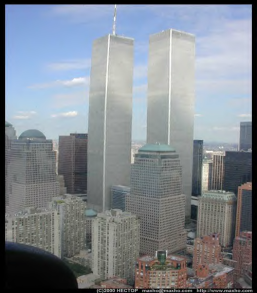 ETERNAL LAWS
Metaphysics
ETERNAL TRUTHS
Epistemology
ETERNAL LIVES
Value Ethics
RESTORATION

Absolutism of Reality
Primacy of Existence
Self

Others
Good

Right
Happiness

Duty
Life

Love
Mind

Heart
Observation

Revelation
Reason

Faith
Correct Principles Harmonize with Above
Eternal Life, Joy 
& Happiness
Reality

God
Mark 9:23, Luke 1:37, 18:27: “Jesus said unto him, If thou canst believe, all things are possible to him that believeth … For with God nothing shall be impossible … And he said, The things which are impossible with men are possible with God.”
Aristotle

Plato
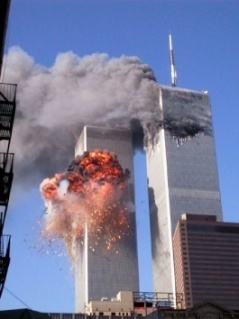 God

Reality
Revelation

Observation
Faith

Reason
Heart

Mind
APOSTASY

Absolutism of God
Primacy of Consciousness
False Principles Harmonize with Below
Right

Good
Love

Life
Others

Self
Duty

Happiness
Epistemology
Duty Ethics
Metaphysics
Greater the Contradiction
the Greater the Faith
Embraces a Morality Impossible to Live
Everlasting Death,
Sorrow & Misery
Denies Law of Identity
Negative Theology
10
©ChristianEternalism.org
Three E’s of Eternalism
Eternal Life, Joy 
& Happiness
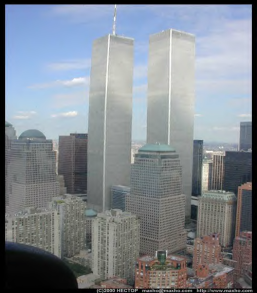 ETERNAL LAWS
Metaphysics
ETERNAL TRUTHS
Epistemology
ETERNAL LIVES
Value Ethics
RESTORATION

Absolutism of Reality
Primacy of Existence
Self

Others
Good

Right
Happiness

Duty
Life

Love
Mind

Heart
Observation

Revelation
Reason

Faith
Correct Principles Harmonize with Above
Eternal Life, Joy 
& Happiness
Reality

God
Mark 9:23, Luke 1:37, 18:27: “Jesus said unto him, If thou canst believe, all things are possible to him that believeth … For with God nothing shall be impossible … And he said, The things which are impossible with men are possible with God.”
Aristotle

Plato
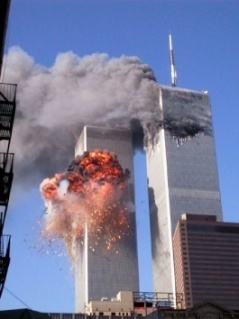 God

Reality
Revelation

Observation
Faith

Reason
Heart

Mind
APOSTASY

Absolutism of God
Primacy of Consciousness
False Principles Harmonize with Below
Right

Good
Love

Life
Others

Self
Duty

Happiness
Epistemology
Duty Ethics
Metaphysics
Greater the Contradiction
the Greater the Faith
Embraces a Morality Impossible to Live
Everlasting Death,
Sorrow & Misery
Denies Law of Identity
Negative Theology
11
©ChristianEternalism.org
Three E’s of Eternalism
Eternal Life, Joy 
& Happiness
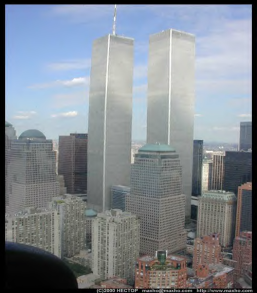 ETERNAL LAWS
Metaphysics
ETERNAL TRUTHS
Epistemology
ETERNAL LIVES
Value Ethics
RESTORATION

Absolutism of Reality
Primacy of Existence
Self

Others
Good

Right
Happiness

Duty
Life

Love
Mind

Heart
Observation

Revelation
Reason

Faith
Correct Principles Harmonize with Above
Eternal Life, Joy 
& Happiness
Reality

God
D&C 131:6; Hebrews 6:4-6: “It is impossible for a man to be saved in ignorance … For it is impossible for those who were once enlightened, and have tasted of the heavenly gift … If they shall fall away, to renew them again unto repentance.”  Mormon 7:3 Know ye that ye must come unto repentance, or ye cannot be saved.
Aristotle

Plato
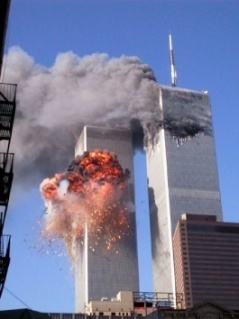 God

Reality
Revelation

Observation
Faith

Reason
Heart

Mind
False Principles Harmonize with Below
APOSTASY

Absolutism of God
Primacy of Consciousness
Right

Good
Love

Life
Others

Self
Duty

Happiness
Epistemology
Duty Ethics
Metaphysics
Greater the Contradiction
the Greater the Faith
Embraces a Morality Impossible to Live
Everlasting Death,
Sorrow & Misery
Denies Law of Identity
Negative Theology
12
©ChristianEternalism.org
Three E’s of Eternalism
Eternal Life, Joy 
& Happiness
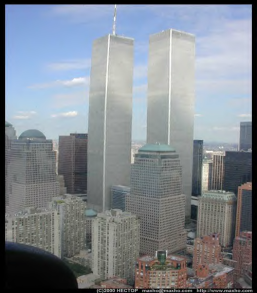 ETERNAL LAWS
Metaphysics
ETERNAL TRUTHS
Epistemology
ETERNAL LIVES
Value Ethics
RESTORATION

Absolutism of Reality
Primacy of Existence
Self

Others
Good

Right
Happiness

Duty
Life

Love
Mind

Heart
Observation

Revelation
Reason

Faith
Correct Principles Harmonize with Above
Eternal Life, Joy 
& Happiness
Reality

God
“For it is Impossible … “
Aristotle

Plato
“Nothing Shall Be Impossible … ”
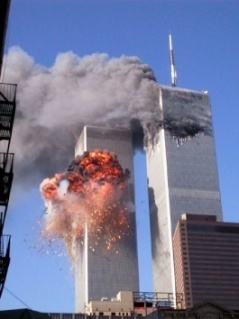 God

Reality
Revelation

Observation
Faith

Reason
Heart

Mind
False Principles Harmonize with Below
APOSTASY

Absolutism of God
Primacy of Consciousness
Right

Good
Love

Life
Others

Self
Duty

Happiness
Epistemology
Duty Ethics
Metaphysics
Greater the Contradiction
the Greater the Faith
Embraces a Morality Impossible to Live
Everlasting Death,
Sorrow & Misery
Denies Law of Identity
Negative Theology
13
©ChristianEternalism.org
Three E’s of Eternalism
Eternal Life, Joy 
& Happiness
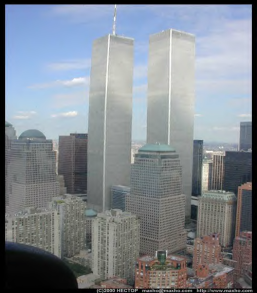 ETERNAL LAWS
Metaphysics
ETERNAL TRUTHS
Epistemology
ETERNAL LIVES
Value Ethics
RESTORATION

Absolutism of Reality
Primacy of Existence
Self

Others
Good

Right
Happiness

Duty
Life

Love
Mind

Heart
Observation

Revelation
Reason

Faith
Correct Principles Harmonize with Above
Eternal Life, Joy 
& Happiness
Reality

God
Mixed Premises Result 
in Mixed Emotions
Aristotle

Plato
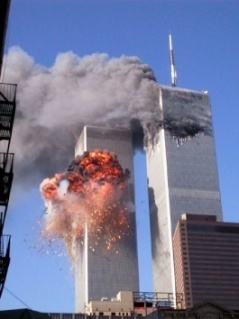 God

Reality
Revelation

Observation
Faith

Reason
Heart

Mind
False Principles Harmonize with Below
APOSTASY

Absolutism of God
Primacy of Consciousness
Right

Good
Love

Life
Others

Self
Duty

Happiness
Epistemology
Duty Ethics
Metaphysics
Greater the Contradiction
the Greater the Faith
Embraces a Morality Impossible to Live
Everlasting Death,
Sorrow & Misery
Denies Law of Identity
Negative Theology
14
©ChristianEternalism.org
Three E’s of Eternalism
Eternal Life, Joy 
& Happiness
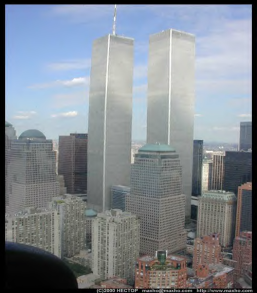 ETERNAL LAWS
Metaphysics
ETERNAL TRUTHS
Epistemology
ETERNAL LIVES
Value Ethics
RESTORATION

Absolutism of Reality
Primacy of Existence
Self

Others
Good

Right
Happiness

Duty
Life

Love
Mind

Heart
Observation

Revelation
Reason

Faith
Correct Principles Harmonize with Above
Eternal Life, Joy 
& Happiness
Reality

God
Suppress It All With Prescription Drugs
Aristotle

Plato
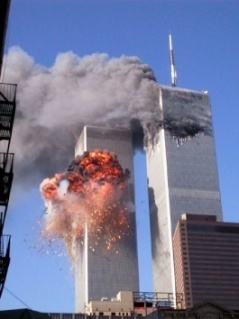 God

Reality
Revelation

Observation
Faith

Reason
Heart

Mind
False Principles Harmonize with Below
APOSTASY

Absolutism of God
Primacy of Consciousness
Right

Good
Love

Life
Others

Self
Duty

Happiness
Epistemology
Duty Ethics
Metaphysics
Greater the Contradiction
the Greater the Faith
Embraces a Morality Impossible to Live
Everlasting Death,
Sorrow & Misery
Denies Law of Identity
Negative Theology
15
©ChristianEternalism.org
Three E’s of Eternalism
Eternal Life, Joy 
& Happiness
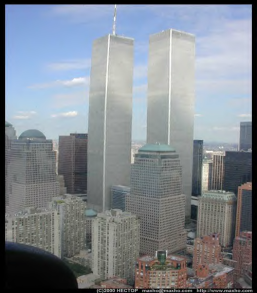 ETERNAL LAWS
Metaphysics
ETERNAL TRUTHS
Epistemology
ETERNAL LIVES
Value Ethics
RESTORATION

Absolutism of Reality
Primacy of Existence
Self

Others
Good

Right
Happiness

Duty
Life

Love
Mind

Heart
Observation

Revelation
Reason

Faith
Correct Principles Harmonize with Above
Eternal Life, Joy 
& Happiness
Reality

God
“A study conducted by U.S. Department of Health and Human Services found that Utah led the U.S. in the nonmedical use (abuse) of prescription drugs in 2004 and 2005, with 6.5 percent of the population using drugs without a doctor’s order.” 
(TurningPoint Rehab Center Home Page)
Aristotle

Plato
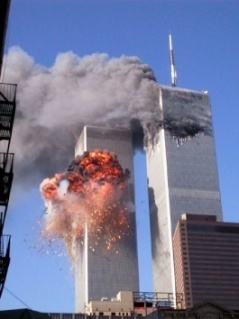 God

Reality
Revelation

Observation
Faith

Reason
Heart

Mind
False Principles Harmonize with Below
APOSTASY

Absolutism of God
Primacy of Consciousness
Right

Good
Love

Life
Others

Self
Duty

Happiness
Epistemology
Duty Ethics
Metaphysics
Greater the Contradiction
the Greater the Faith
Embraces a Morality Impossible to Live
Everlasting Death,
Sorrow & Misery
Denies Law of Identity
Negative Theology
16
©ChristianEternalism.org
Three E’s of Eternalism
Eternal Life, Joy 
& Happiness
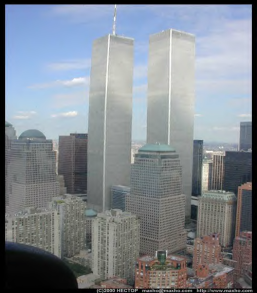 ETERNAL LAWS
Metaphysics
ETERNAL TRUTHS
Epistemology
ETERNAL LIVES
Value Ethics
RESTORATION

Absolutism of Reality
Primacy of Existence
Self

Others
Good

Right
Happiness

Duty
Life

Love
Mind

Heart
Observation

Revelation
Reason

Faith
Correct Principles Harmonize with Above
Eternal Life, Joy 
& Happiness
Reality

God
“Utah ranks fifth in the nation for overdose deaths…Utah had one of the highest rates of suicide deaths between 2011 and 2013, with 20.6 per 100,000 population, compared to the national rate of 12.5”  (Deseret News, June 17, 2015)
Aristotle

Plato
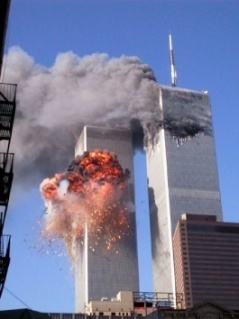 God

Reality
Revelation

Observation
Faith

Reason
Heart

Mind
False Principles Harmonize with Below
APOSTASY

Absolutism of God
Primacy of Consciousness
Right

Good
Love

Life
Others

Self
Duty

Happiness
Epistemology
Duty Ethics
Metaphysics
Greater the Contradiction
the Greater the Faith
Embraces a Morality Impossible to Live
Everlasting Death,
Sorrow & Misery
Denies Law of Identity
Negative Theology
17
©ChristianEternalism.org
Three E’s of Eternalism
Eternal Life, Joy 
& Happiness
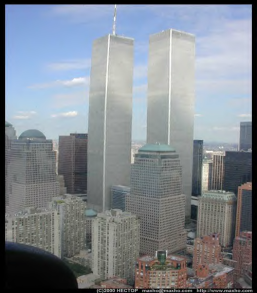 ETERNAL LAWS
Metaphysics
ETERNAL TRUTHS
Epistemology
ETERNAL LIVES
Value Ethics
RESTORATION

Absolutism of Reality
Primacy of Existence
Self

Others
Self

Others
Good

Right
Good

Right
Happiness

Duty
Happiness

Duty
Life

Love
Life

Love
Mind

Heart
Mind

Heart
Observation

Revelation
Observation

Revelation
Reason

Faith
Reason

Faith
Correct Principles Harmonize with Above
Correct Principles Harmonize with Above
Eternal Life, Joy 
& Happiness
Reality

God
Reality

God
SCIENCE, REASON, PRACTICAL
RELIGION, FAITH, MORAL
A Junk Heap of 
Contradictions
Confused State 
Of Our Times
This  Philosophical
Contest Ended Up Being a Split Decision
Aristotle

Plato
At War
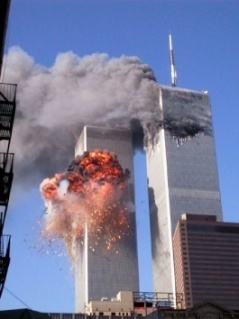 God

Reality
God

Reality
Revelation

Observation
Revelation

Observation
Faith

Reason
Faith

Reason
Heart

Mind
Heart

Mind
False Principles Harmonize with Below
APOSTASY

Absolutism of God
Primacy of Consciousness
False Principles Harmonize with Below
Right

Good
Love

Life
Others

Self
Duty

Happiness
Epistemology
Duty Ethics
Metaphysics
Greater the Contradiction
the Greater the Faith
Embraces a Morality Impossible to Live
Everlasting Death,
Sorrow & Misery
Denies Law of Identity
Negative Theology
18
©ChristianEternalism.org
GOD OUTSIDE THE BOX
Traditional Christian, Judaic, Islamic
GOD INSIDE THE BOX
LDS Eternalism
GET OUT OF THE BOX
GET ALONG WITH THE BOX
Asceticism and Transcendence
Abide and Abound
NO WAR BETWEEN
SCIENCE AND RELIGION
One Reality
A WAR BETWEEN
SCIENCE AND RELIGION
Two Realities
Moral
Duty
Science
Self
Reason
Life
Life
Science
Duty
Practical
Right
GOD
Mind
Good
Mind
Love
GOD
Practical
MAN
Religion
MAN
Good
Happiness
Reason
Faith
Faith
Heart
Happiness
Moral
Religion
Heart
Love
Others
Right
Revelation 3:15-16: I know thy works, that thou art neither cold nor hot: I would thou wert cold or hot.  So then because thou art lukewarm, and neither cold nor hot, I will spue thee out of my mouth.
19
©ChristianEternalism.org
Questions?
20
©ChristianEternalism.org